Муниципальное бюджетное общеобразовательное учреждение
«Магистральная средняя общеобразовательная школа»
Кемеровская область, Топкинский район
Исследовательская работа по географии«ДЕМОГРАФИЧЕСКАЯ СИТУАЦИЯ В МБОУ «МАГИСТРАЛЬНАЯ СОШ»
Работу выполнила: Слободчикова Дарья, ученица 7 классаРуководитель: Гаврилова Ольга Анатольевна, учитель географии
Цель работы:
исследование демографических изменений в нашей школе за 25 лет.        Задачи: 
Изучить  изменения численности  обучающихся на территории школы Верх-Падунского сельского поселения.
Проанализировать численность обучающихся в школе.
Определить половой и возрастной состав обучающихся.
Научиться работать с отчётами.
Провести обработку собранного материала.
Выявить причины сокращения численности обучающихся.
Определить проблемы и перспективы школы.
Объект исследования: обучающие школы.   Предмет исследования: динамика численности обучающихся и состав обучающихся.  Гипотеза исследования: школа является зеркалом современных демографических процессов.
Методы исследования: 1. Сбор информации и её обработка. 2. Анализ отчётов школ по годам. 3. Анализ статистических данных. 4. Метод сравнительного анализа. 5. Графический метод.
Что такое демография?
Демогра́фия  -
 это наука о народонаселении и закономерностях его развития; показатели численного состава населения, его изменений, размещения и т. п.
Демографическая ситуация –
это комплексная количественная характеристика и качественная оценка демографических процессов (рождаемости, смертности, миграции, брачности, разводимости), протекающих на определенной территории: их тенденций, итогов к определенному периоду и последствий.
История образования в Верх-Падунском сельском поселении
До 2000 года существовали школы: Катковская начальная школа;  Тыхтинская начальная;  Среднеберёзовская начальная школа;  Магистральная начальная;  Верх-Падунская средняя школы; С 1991 год Магистральная средняя школа.
История образования в Верх-Падунском сельском поселении
с 1994 года -  Магистральная средняя школа - социокультурный центр.
 С 2011 года - МБОУ «Магистральная СОШ»- объединила Верх-Падунскую начальную школу и дошкольную группу «Сказка».
Сравнительная характеристика естественного прироста  обучающихся с 1994 – 2019 годы
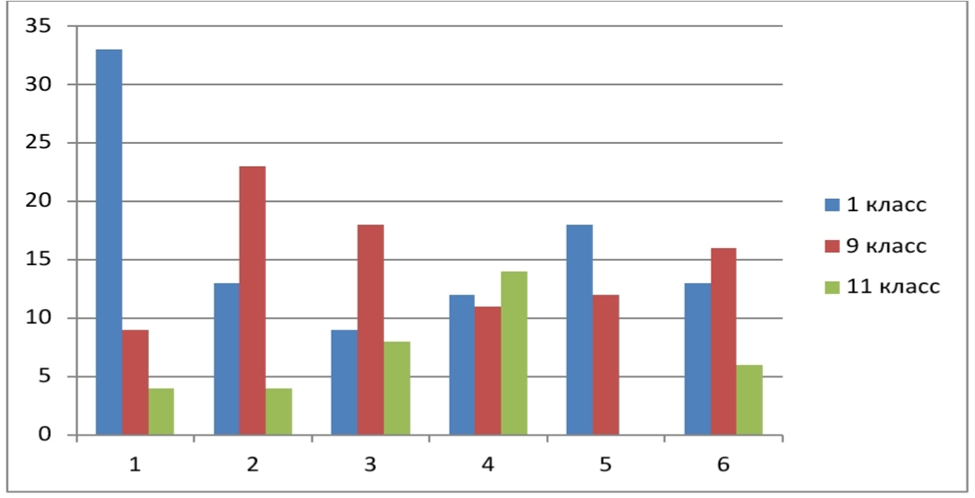 Количество детей в семьях
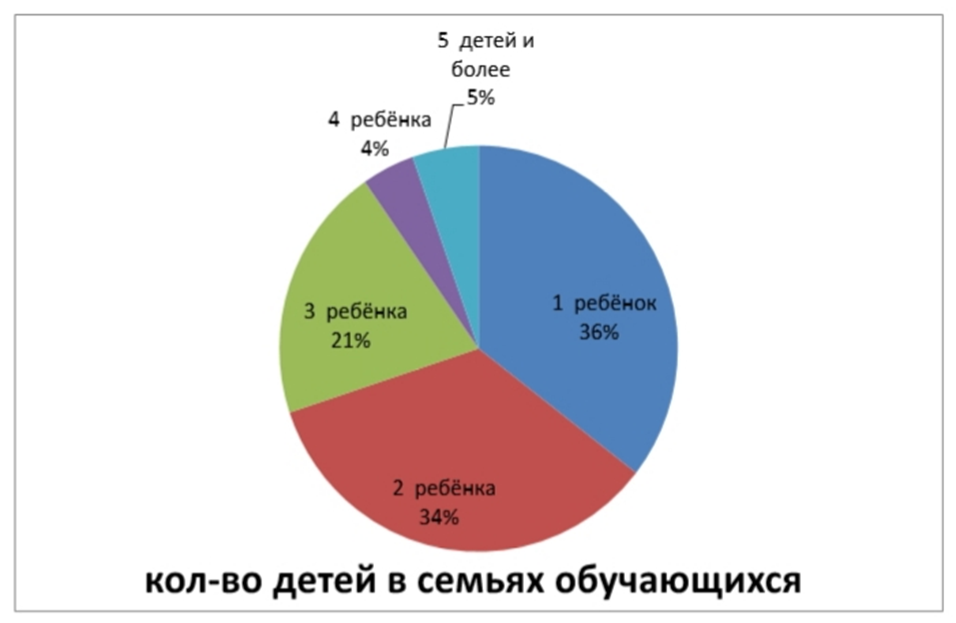 Перспективное количество первоклассников, рожденных с 2012 по 2015 годы
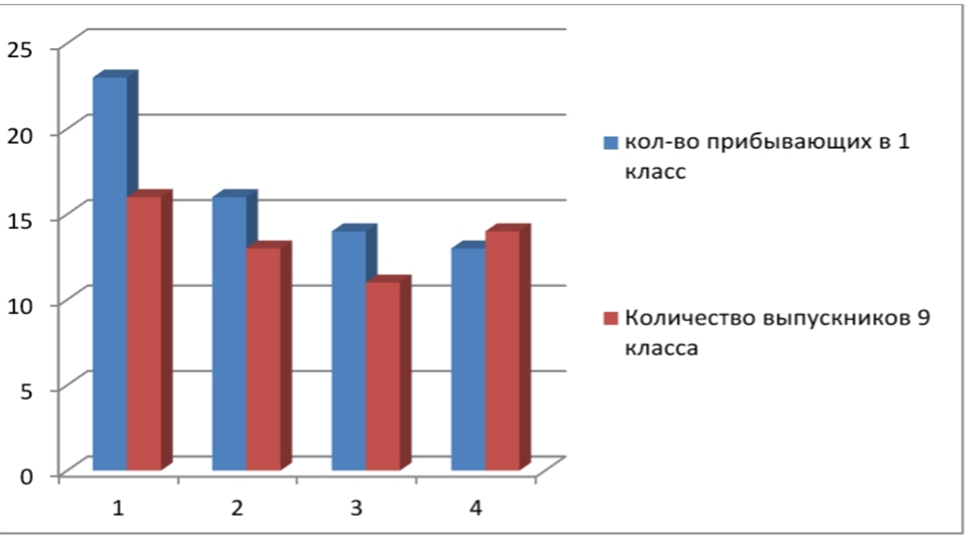 Демографическая картина нашей школы
Численность обучающихся сокращается!
Демографическая ситуация в поселении, области, России - отражается на демографическом портрете нашей школы.
Основные причины сокращения обучающихся в школе
Старение населения.
Миграция населения в город.
Миграция немецкого населения на историческую родину.
Сокращение рождаемости.
Высокая смертность.
Причины проблемы:1. экономические причины(отсутствие рабочих мест, низкая заработная плата, высокие цены на услуги и продукты питания)2. социальные (слабая инфраструктура)3. политические (распад Советского Союза)
Основное богатство России- это её большое население!Живёт село- живёт школа!
Спасибо за внимание!